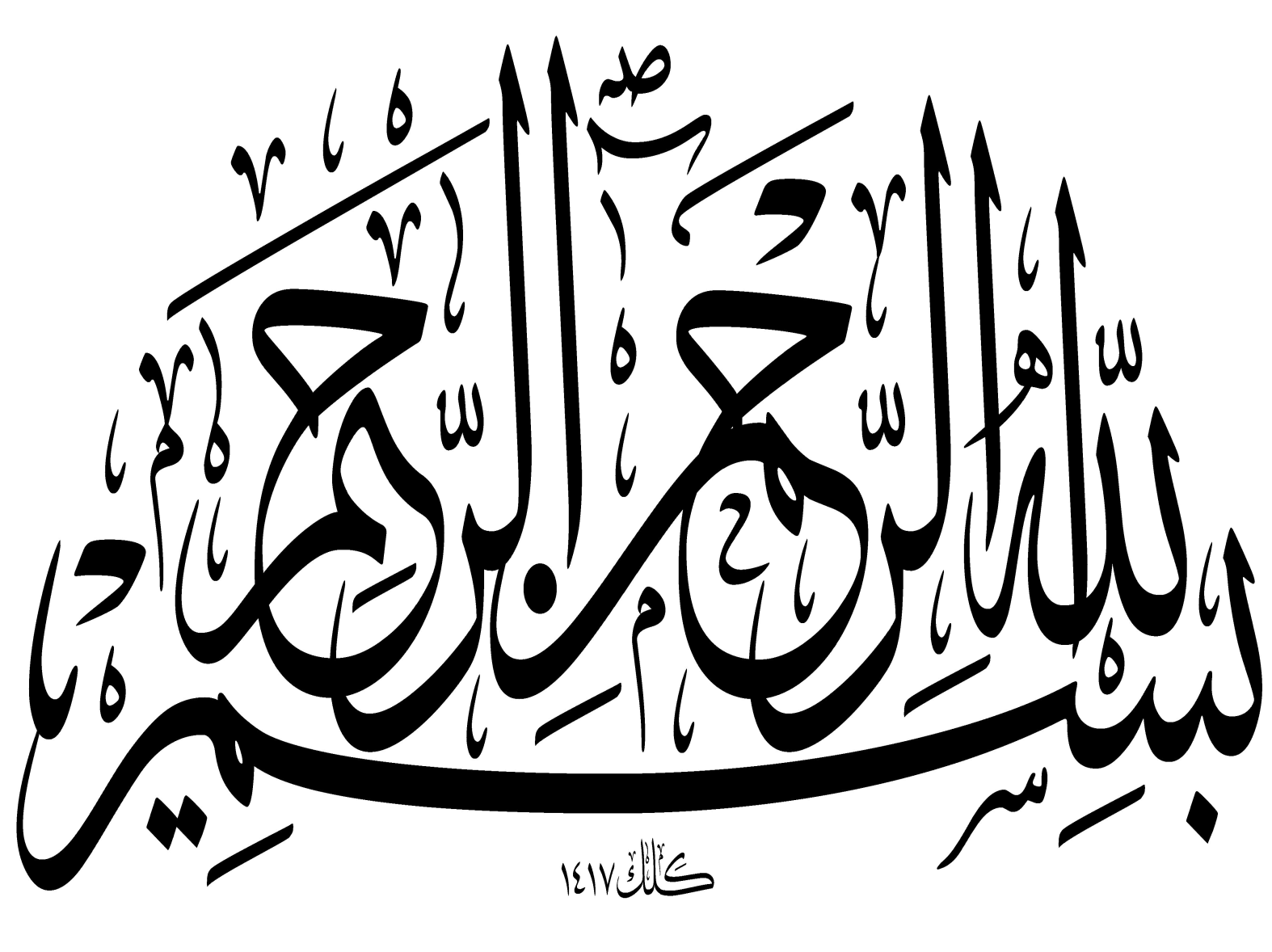 اسناد تعهد محضري
عام
خاص
مفاد اسناد تعهد محضري عام

به استناد مواد 7و8 قانون تحصيلات رايگان جوانان و اطفال ايراني 
ماده 14 قانون خدمت پزشكان و پيراپزشكان 
21 نشست شوراي آموزش پزشكي* وتخصصي
مصوبه 9231 شوراي محترم معاونين
متعهدین عام
مدت خدمات مورد تعهد با احتساب ضريب منطقه نصف  دوره آموزش      می باشد(درصورت گذراندن طرح عمومی یا خدمت سربازی)
مدت خدمات مورد تعهد با احتساب ضريب منطقه برابر  دوره آموزش       می باشد. (درصورت معافیت از طرح عمومی ،خدمت سربازی و ...)
*تبصره: فرزندان شهدا درصورت معاف از خدمات سربازی و طرح عمومی که دارای سند تعهد محضری عام باشند مدت خدمات نصف دوره آموزش قابل محاسبه خواهد بود.
متعهد خاص
- استخدام دانشگاه هاي علوم پزشكي ( ماموريت آموزشي، مرخصي بدون حقوق، مرخصی مازاد)
- سهميه خانم ها 
استخدام ساير سازمان ها (صرفا با قيد ماموريت آموزشي)
مناطق محروم (ماده 14)
نحوه محاسبه خدمات مورد تعهد جهت مستخدمين رسمي دانشگاه هاي علوم پزشكي (ماموريت آموزشي) و سهميه خانم ها
- مدت خدمات مورد تعهد جهت مستخدمين رسمي دانشگاه ها (در صورت استفاده از مامويت آموزشي) به میزان سه برابر مدت تحصيل و سهميه خانم ها  به میزان دو یا سه برابر مدت تحصيل با احتساب ضريب منطقه و بدون اعمال ضريب مراكز استان ها قابل محاسبه مي باشد.  
مدت خدمات قانوني جهت متعهدين مناطق محروم (ماده 14) به مدت نصف يا برابر دوره آموزش           مي باشد.
تذكر: 
- درصورت استعفا يا بازنشستگي مستخدمین رسمی كه با ایشان موافقت بعمل آمده باشد در هر مقطع زماني که مشغول انجام خدمات مي باشند مابقي خدمات قانونی به قوت خود باقي خواهد ماند.
- احکام کارگزینی قبل دستیاری ، بدو دستیاری و حین دستیاری می بایست با مفاد سند تعهد محضری همخوانی داشته باشند.
- درصورتی ک متخصصی از ماموریت آموزشی استفاده کرده و سند تعهد محضری عام اخذ گردیده باشد  خدمات 
نامبرده به میزان سه برابر مدت آموزش قابل محاسبه خواهد بود.
- در صورت استفاده همزمان از ماموریت آموزشی و سهمیه مناطق محروم محاسبه خدمات مطابق با مندرجات سند تعهد محضری انجام خواهد گردید.
مصوبه 9231 مورخ 82/6/8
مفاد اين مصوبه با توجه به دستورالعمل 21 نشست شوراي آموزشي تخصصي مصوب سال 62 تنظيم گرديده است كه بر اساس آن شهرهاي بزرگ دانشگاهي داراي ضرايب بالاتر از يك و مراكز دانشگاهي به غير از زابل همه داراي ضريب k بالاتر از يك مي باشند
اعمال ضريب مراكز استان ها تا قبل از 82
((تهران- تبريز- مشهد- اصفهان- شيراز- رشت- ساري- بابل- قم- قزوين
در پایان:
کلیه معاونت های درمان دانشگاه های علوم پزشکی کشور می بایست نسبت به اخذ سند تعهد محضری از متخصصین اقدام نمایند.
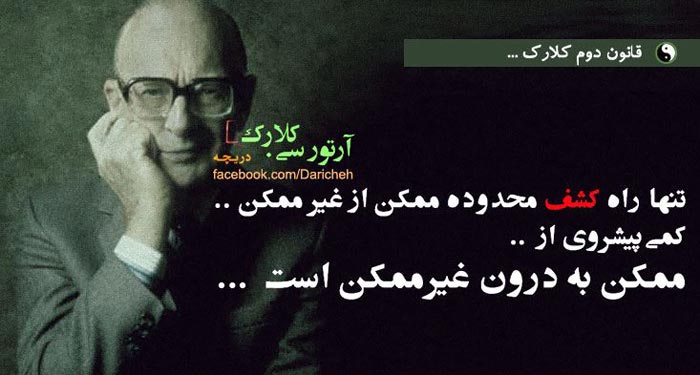 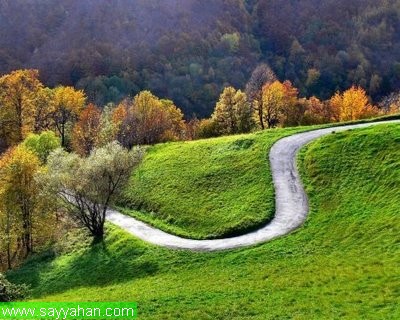 با تشكر